NEW GUIDANCE ON CREDIT REPORTING AND REASONABLE INVESTIGATIONS
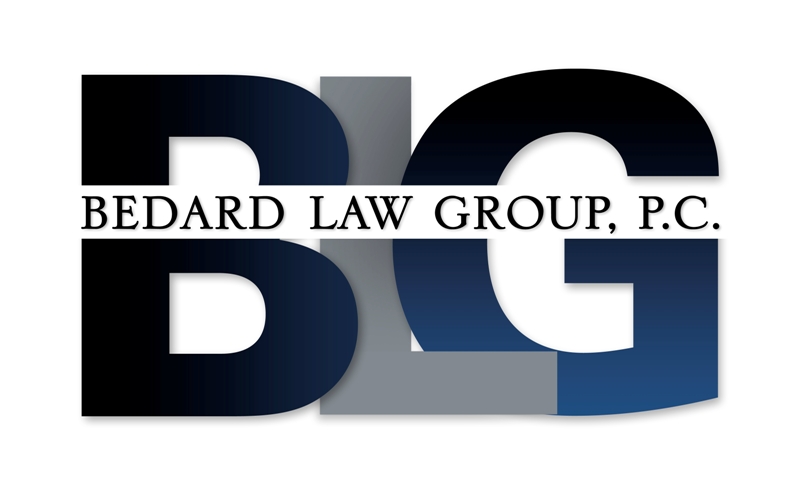 1
Disclaimer
This information is not intended to be legal advice and may not be used as such. Legal advice must be tailored to the specific circumstances of each case. 

Every effort has been made to assure this information is up-to-date. It is not intended to be a full and exhaustive explanation of the law in any area, however, nor should it be used to replace the advice of your own legal counsel. 

You should not change any business practice as the result of reviewing any content contained in this presentation.
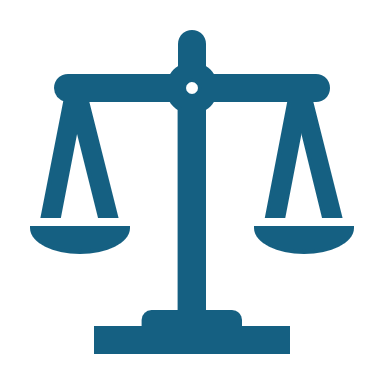 2
AGENDA
3
TOP 10 CONSIDERATIONS
4
1. “PRE-LOAD” DILIGENCE
5
2. “POST-LOAD” DILIGENCE
6
3. REFRAIN FROM REPORTING BEFORE REG F DISCLOSURE
7
FDCPA or FCRA Dispute?
Direct Or Indirect Dispute?

Direct Dispute:  means a dispute submitted directly to a furnisher (including a furnisher that is a debt collector) by a consumer concerning the accuracy of any information contained in a consumer report and pertaining to an account or other relationship that the furnisher has or had with the consumer.
Accuracy:  means that information that a furnisher provides to a consumer reporting agency about an account or other relationship with the consume correctly: 
Reflects the terms of and liability for the account or other relationship;
Reflects the consumer’s performance and other conduct with respect to the account or other relationship; and
Identifies the appropriate consumer.
4. DOCUMENTING DISPUTE INTAKE
8
12 CFR §1022.41
4. DOCUMENTING DISPUTE INTAKE
9
Review All Info/Documents From Consumer/E-Oscar
Review All Info/Documents In Furnisher Possession
For ID Theft – Review Evidence Of Identity
ID, Payments, Bank Info, etc.
If Info Not Sufficient To Investigate Dispute:
Make Effort To Contact Consumer (This is not prohibited!)
Make Effort Contact Creditor/Original Creditor
Use Proper Compliance Condition Code
Review Collection Activity On Account(s)
Avoid “Circular” Investigations
Escalation Process/Procedure
Review Previous Disputes, Communications, and Investigation Results
5. INVESTIGATE DISPUTE
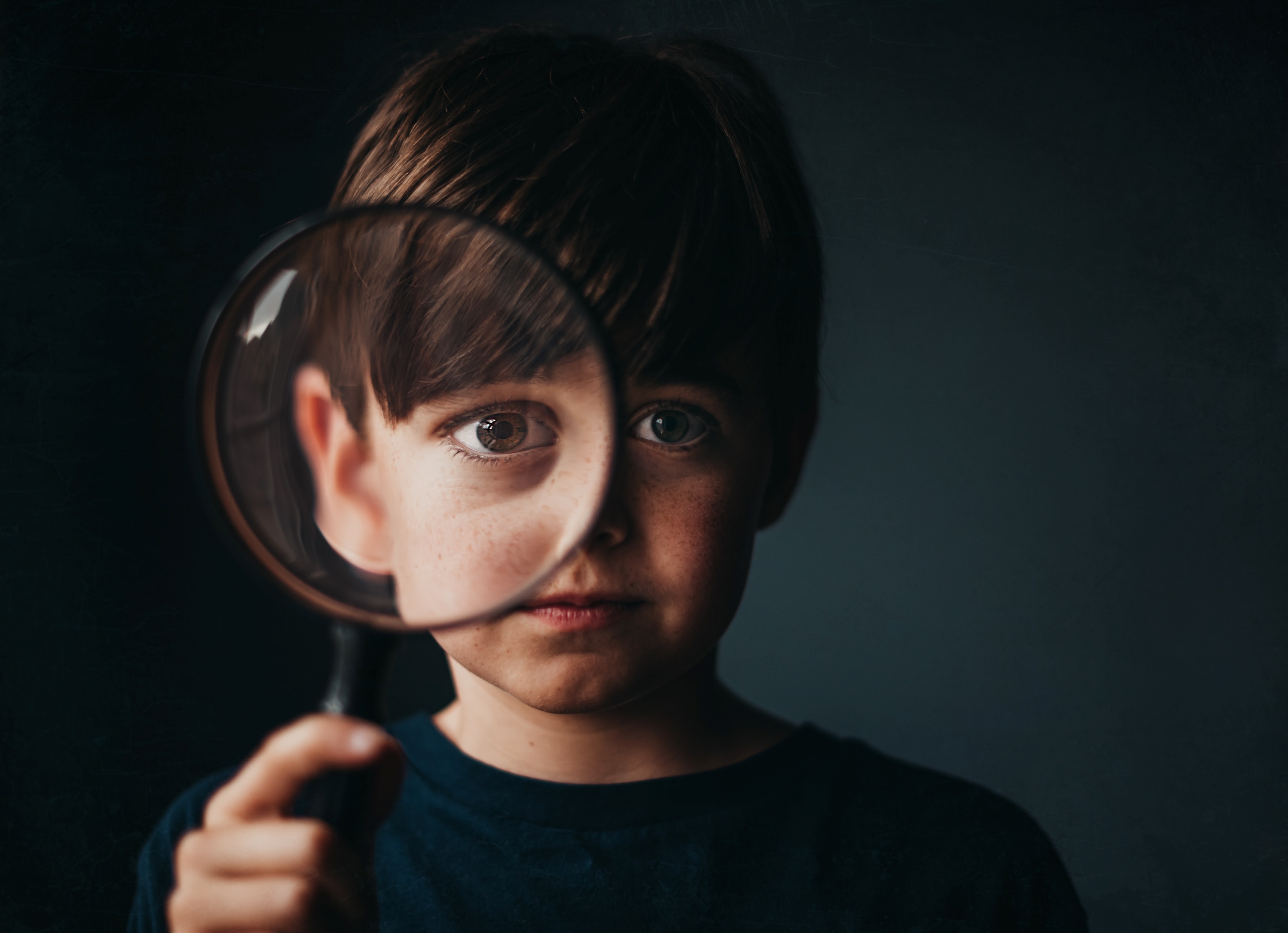 10
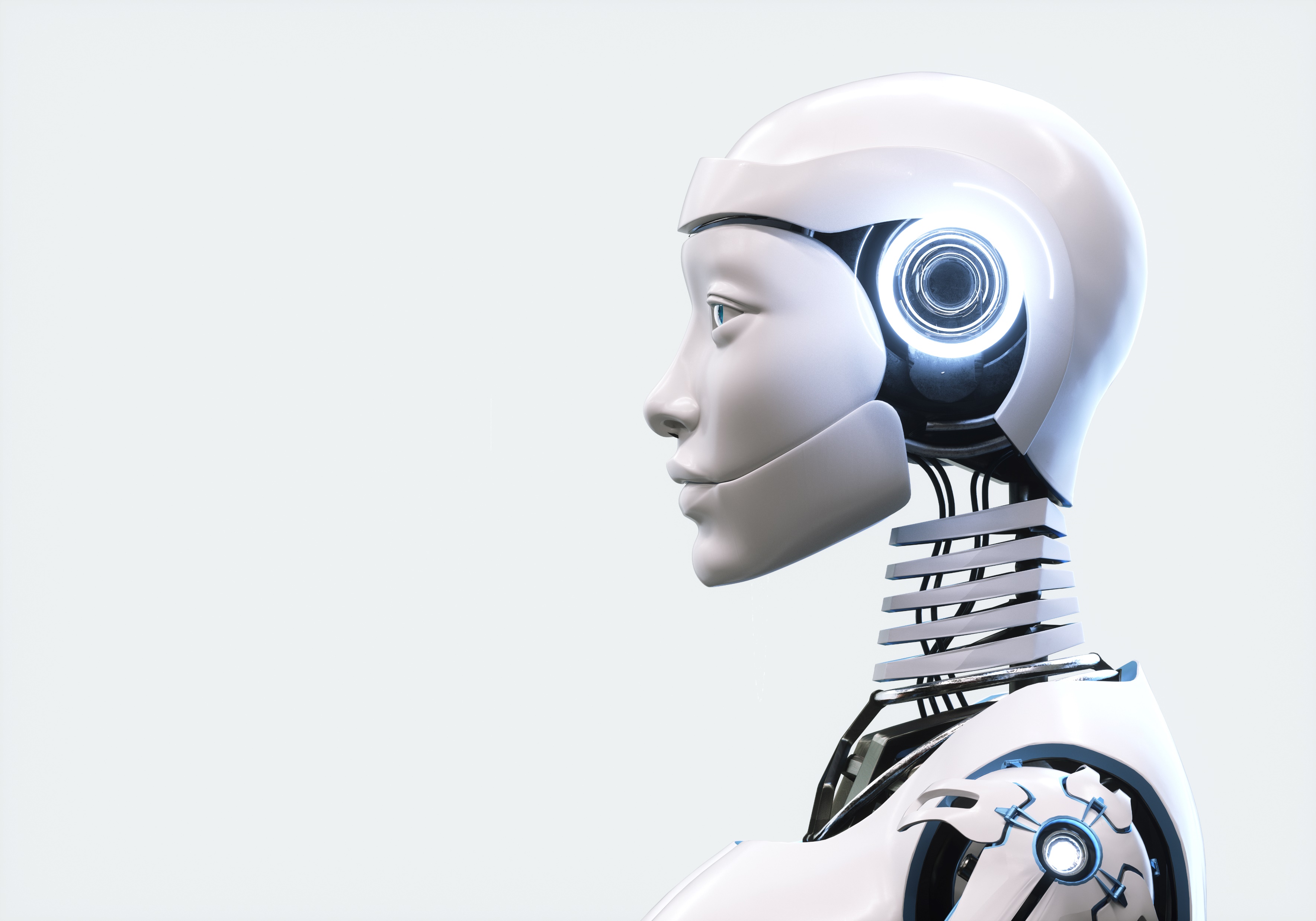 5. INVESTIGATE DISPUTE
Note – Technology Assisted Investigations
Nothing Wrong With This!  But…
Document How It Works
Document What Instructions It’s Given
Document Controls In Place To Ensure Proper Behavior
Avoid “Circular” Investigations
Audit Behavior/Decision Making Results
11
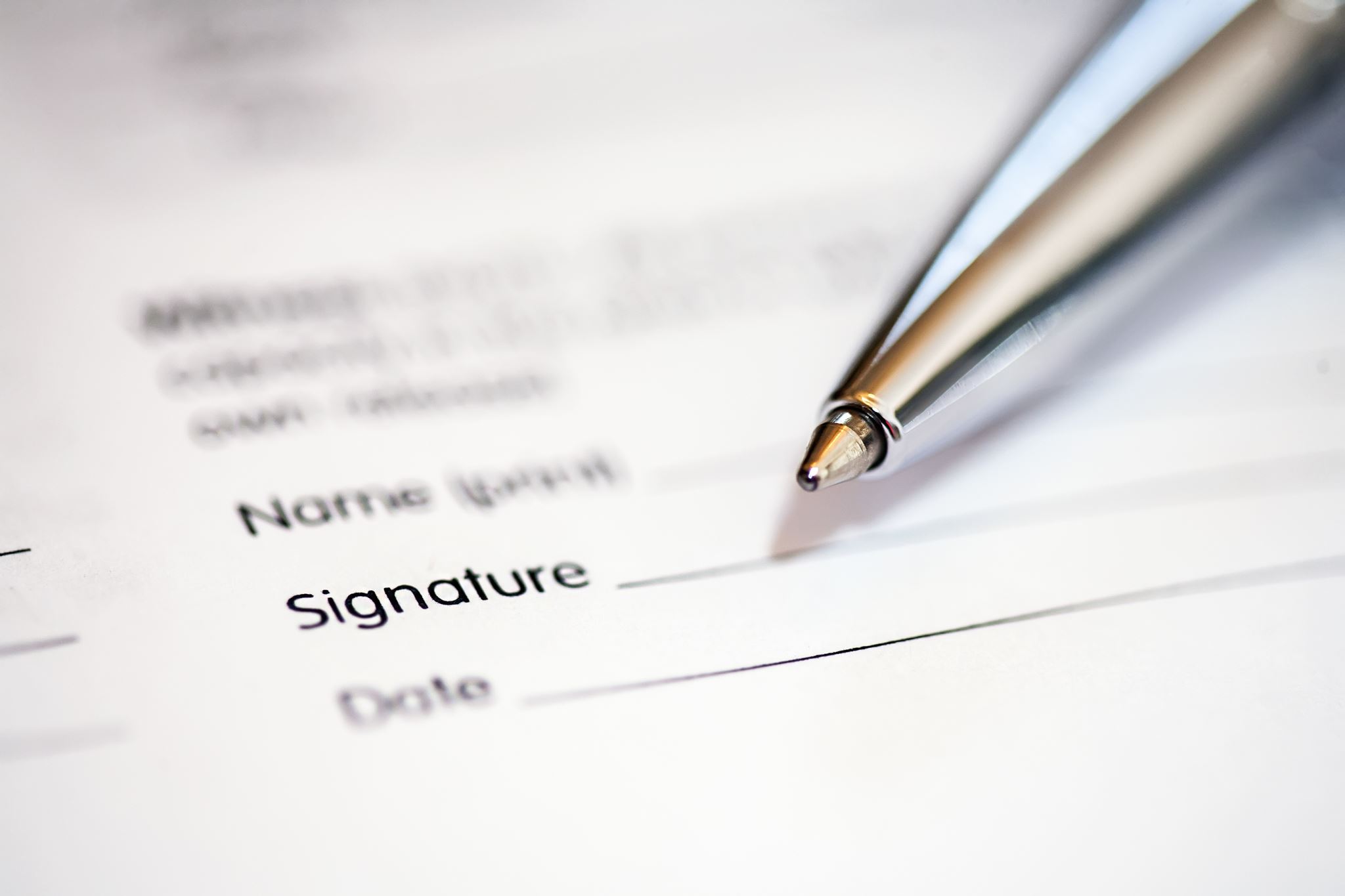 6. DOCUMENT INVESTIGATIONACTIVITY AND RESULTS
Document, Document, Document Everything You Did During Investigation Process.  
Structured Data Format Documentation (Avoid natural language text fields!)
Radio buttons
Dropdowns
Checkboxes 
Especially When You Contact Creditor/Consumer – Document In A “Queriable” Format.
Consider “Result Codes” To Document Investigation Results
12
7. INVESTIGATION RESPONSE
13
Mark Account Disputed (For Next Reporting Cycle)

Consider Different Workflow For Disputed Accounts Pending Investigation Results
8. PROPER DISPUTE NOTATION
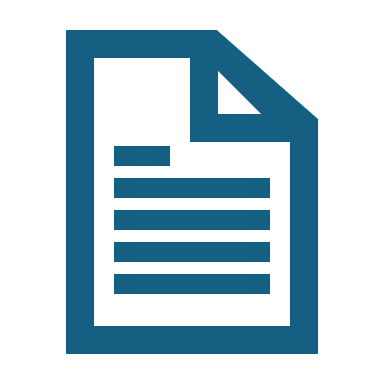 14
How Do You Know You’re Handling Disputes Properly? 
And Making Changes To Business Operations As A Result? 
Audit Dispute Investigations And Results
Can You “Recreate” The Investigation 6 Months Later?
9. AUDIT PROCESS
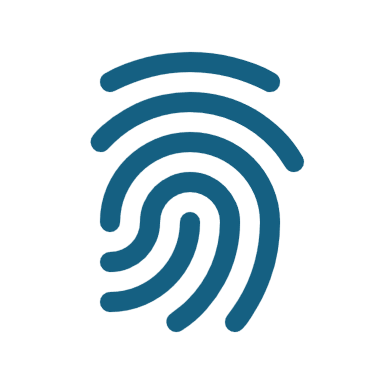 15
10. APPENDIX E AND YOUR P&P’S
Every Word, Every Line – Somewhere In Your Policies And Procedures
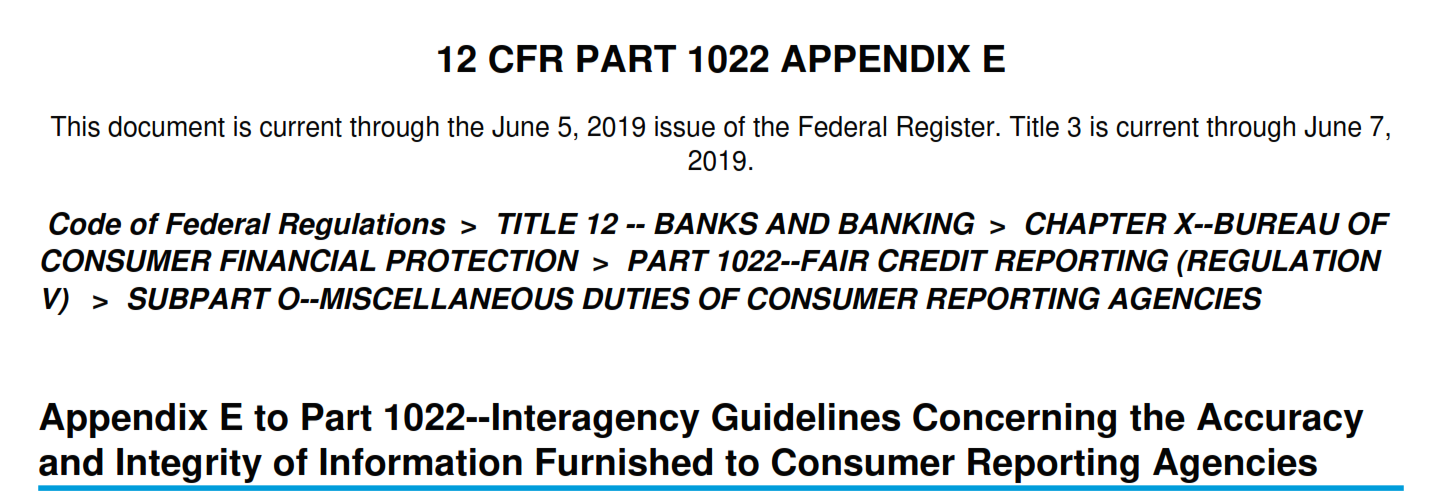 16
10. APPENDIX E AND YOUR P&P’S
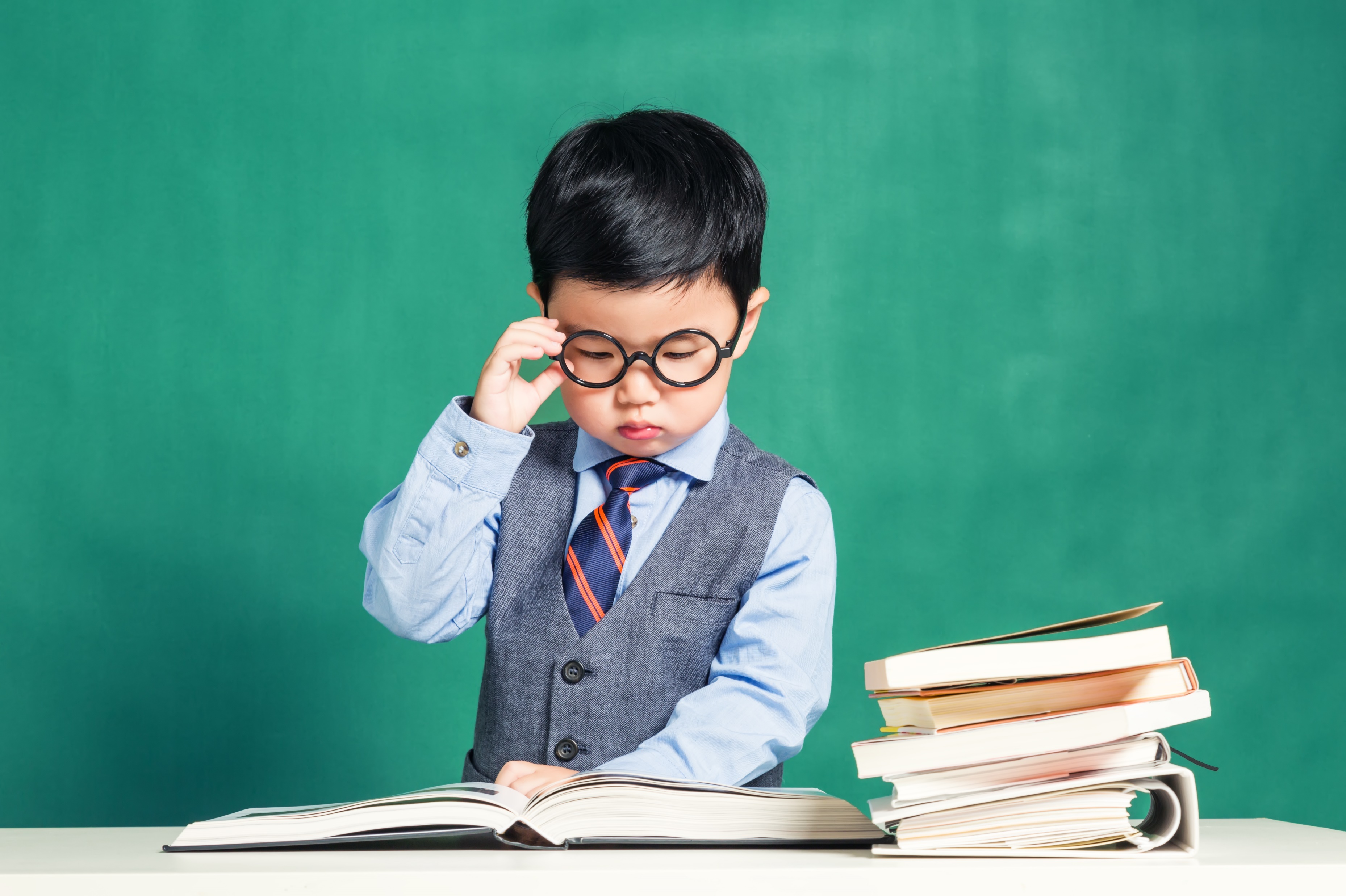 Broken Down Into Three Sections:

Nature, Scope, and Objectives of Policies and Procedures
Establishing and Implementing Policies and Procedures
Specific Components of Policies and Procedures
https://www.consumerfinance.gov/rules-policy/regulations/1022/e/
17
11. BONUS CONSIDERATION!
18
A VOCAL CFPB
19
TWO SIDES TO EVERY STORY

CONSENT ORDERS ONLY TELL ONE SIDE
DISCLAIMER ON CONSENT ORDERS
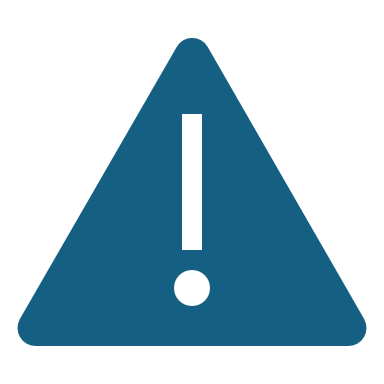 20
In The Matter Of Afni, Inc. (11/12/20)
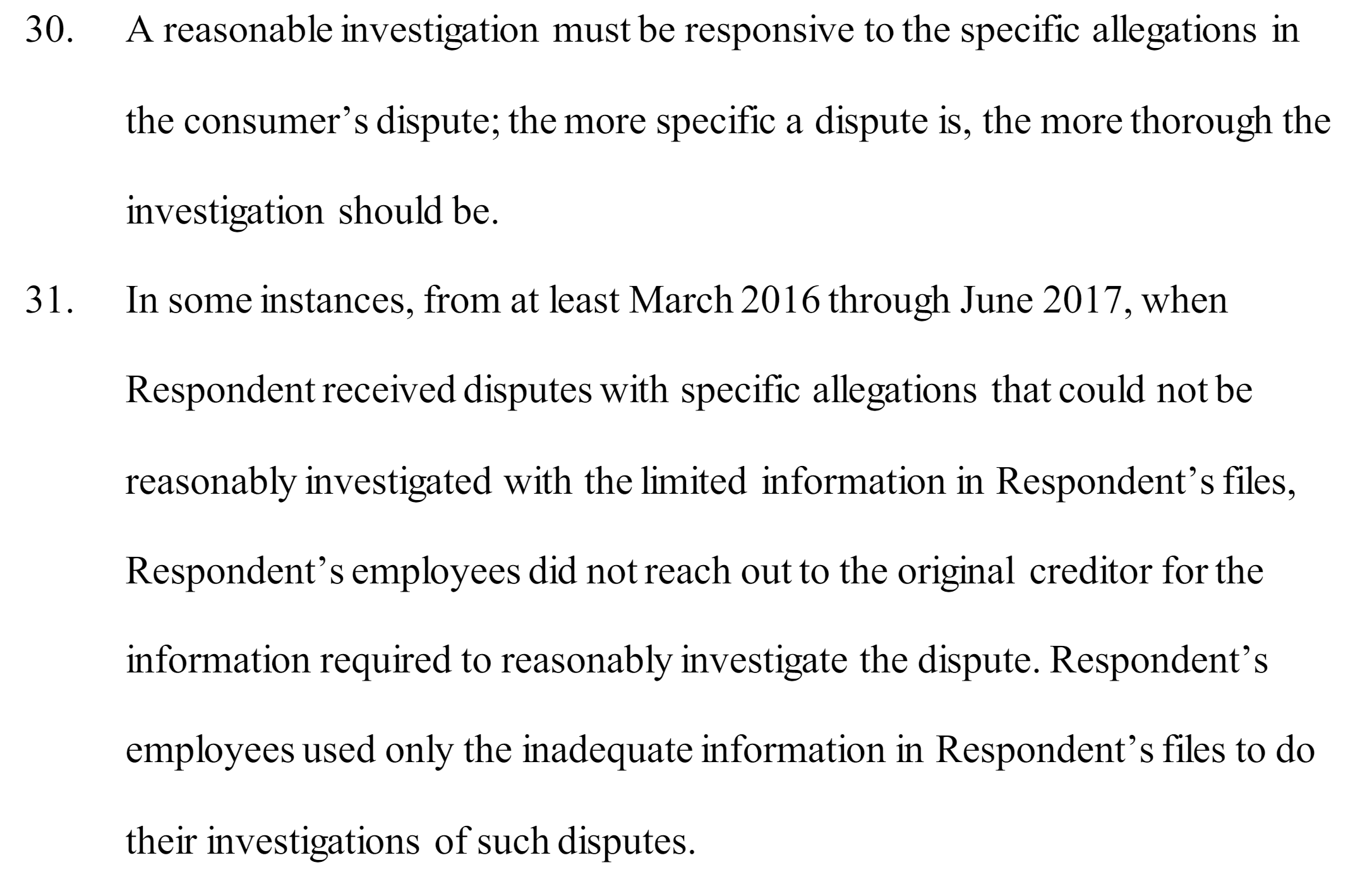 21
In The Matter Of Afni, Inc. (11/12/20)
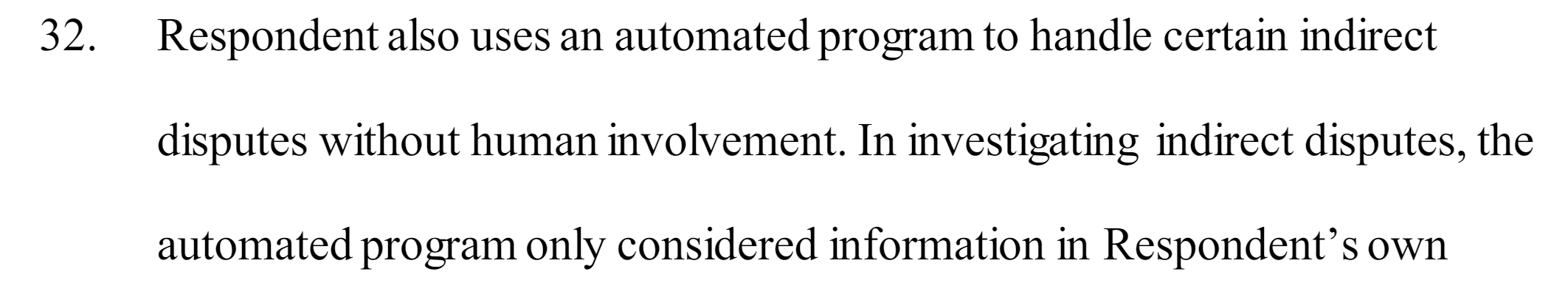 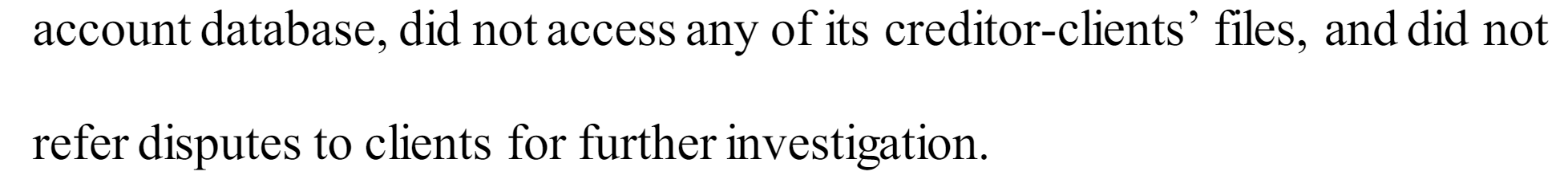 22
In The Matter Of Afni, Inc. (11/12/20)
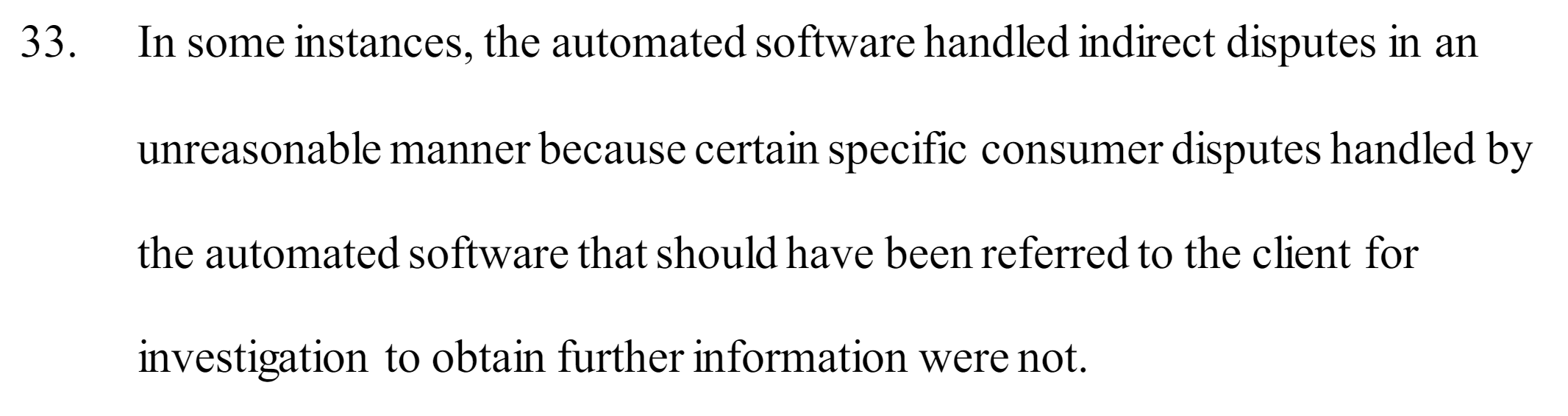 https://files.consumerfinance.gov/f/documents/cfpb_afni-inc_consent-order_2020-11.pdf
23
In The Matter Of Phoenix FinancialServices, LLC (6/8/23)
Must Read - Really Good For: 
Reasonable Investigation Expectations
Expected Content of Policies and Procedures
Circular Investigations
Defects In Technology Assisted Investigation Processes
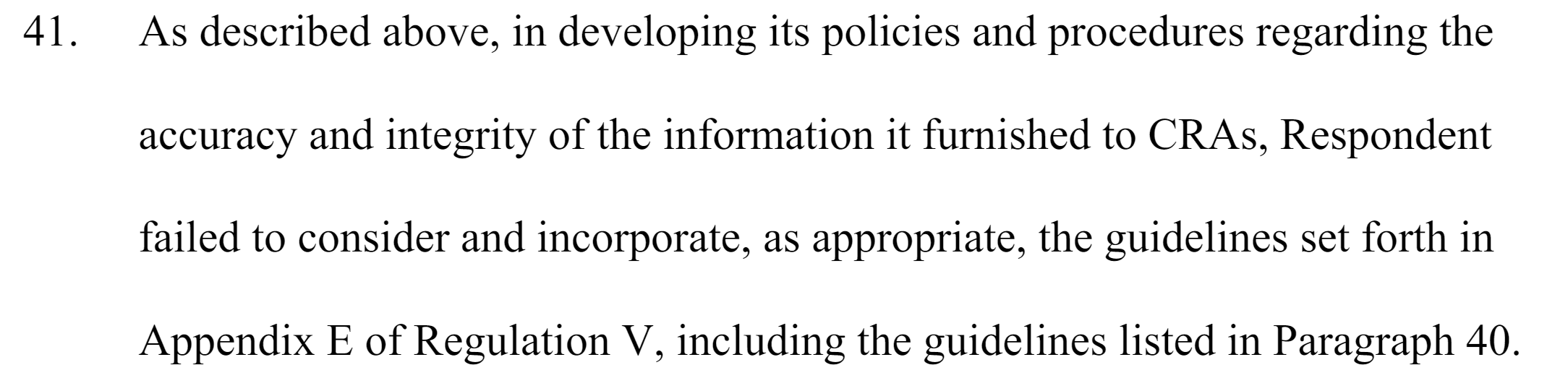 24
In The Matter Of CommonwealthFinancial Systems, Inc. (12/15/2023)
Must Read - Really Good For: 
Defects in Medical Debt Placement Process
Circular Investigations
Inadequate Policies and Procedures
Reasonable Investigations
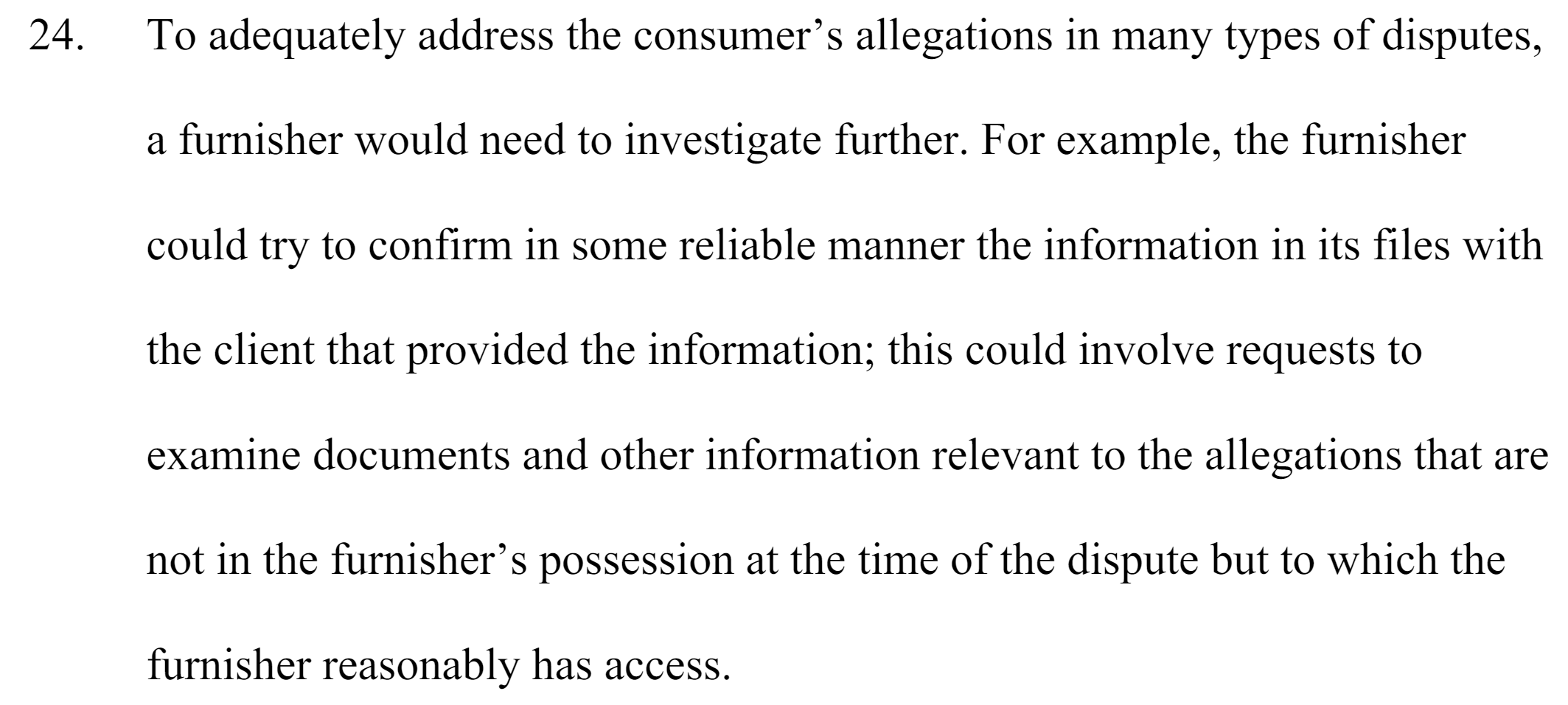 25
In The Matter Of CommonwealthFinancial Systems, Inc. (12/15/2023)
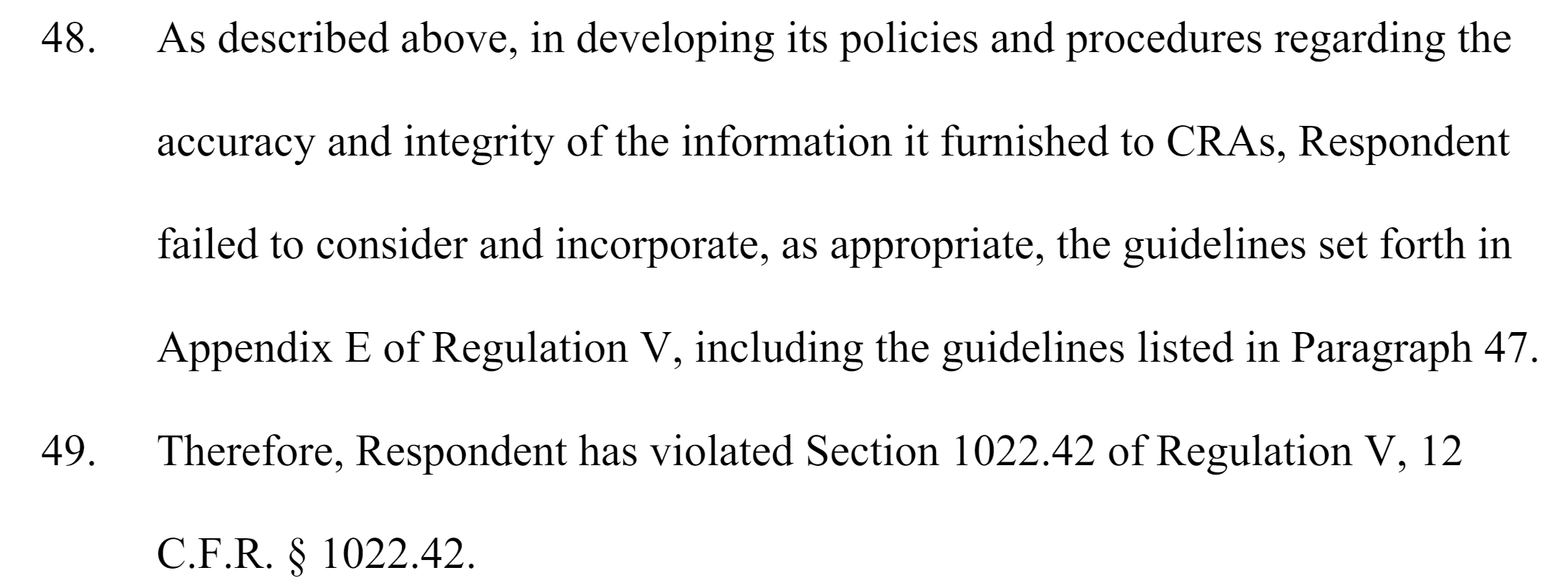 26
https://files.consumerfinance.gov/f/documents/cfpb_commonwealth_consent-order_2023-12.pdf
A Vocal CFPB
SUPERVISORY HIGHLIGHTS
27
Supervisory Highlights:  Consumer Reporting Companies and Furnishers (Issue 32, Spring 2024)
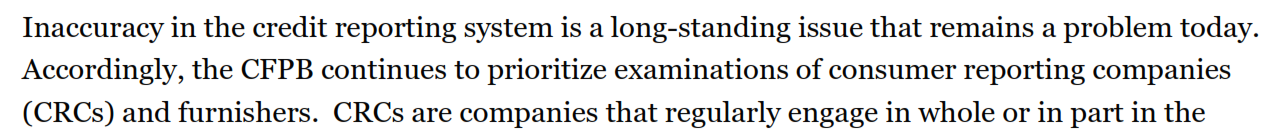 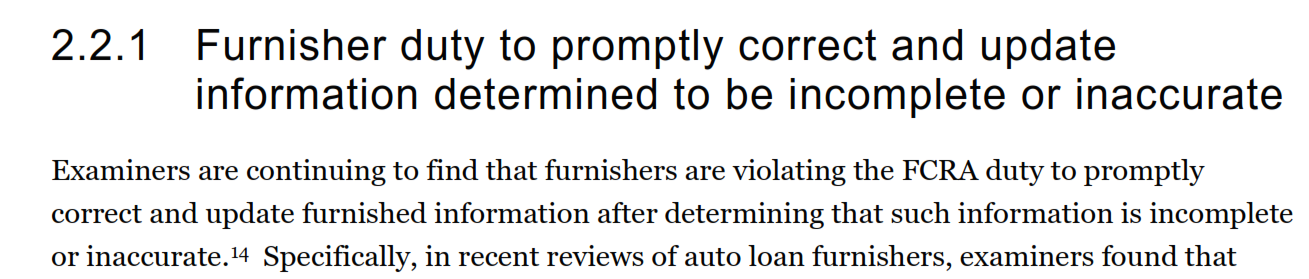 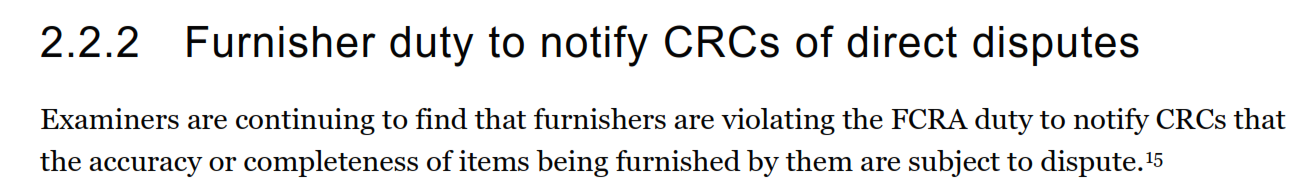 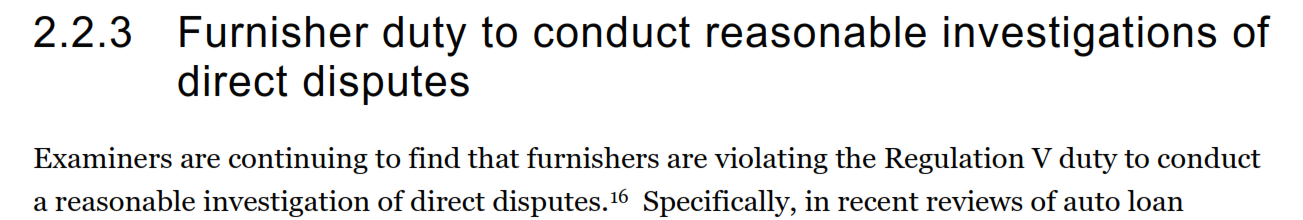 28
A Vocal CFPB
INFORMATION REQUESTS
29
INFORMATION REQUESTS
30
INFORMATION REQUESTS
31
Provide All Policies And Procedures Related To How You Ensure That The Amounts Being Collected By You Are Expressly Authorized By The Agreement Creating The Debt Or Permitted By Law, Including: 
P&Ps To Ensure Debts Are Not From Bills Which Violate The No Surprises Act
P&Ps About Making Consumers Aware Of Eligibility For a Financial Assistance Plan Under 501(r)
INFORMATION REQUESTS
32
P&Ps To Ensure Debts Being Collected Have Not Been Paid By Worker’s Comp, Or Are Otherwise Not Subject To Worker’s Comp.

P&P’s Relating To Consumer Questions About The Debt Or When A Consumer Does Not Recognize Debt

 . . . And The List Goes On. . .
INFORMATION REQUESTS
33
RULEMAKING
34
RULEMAKING
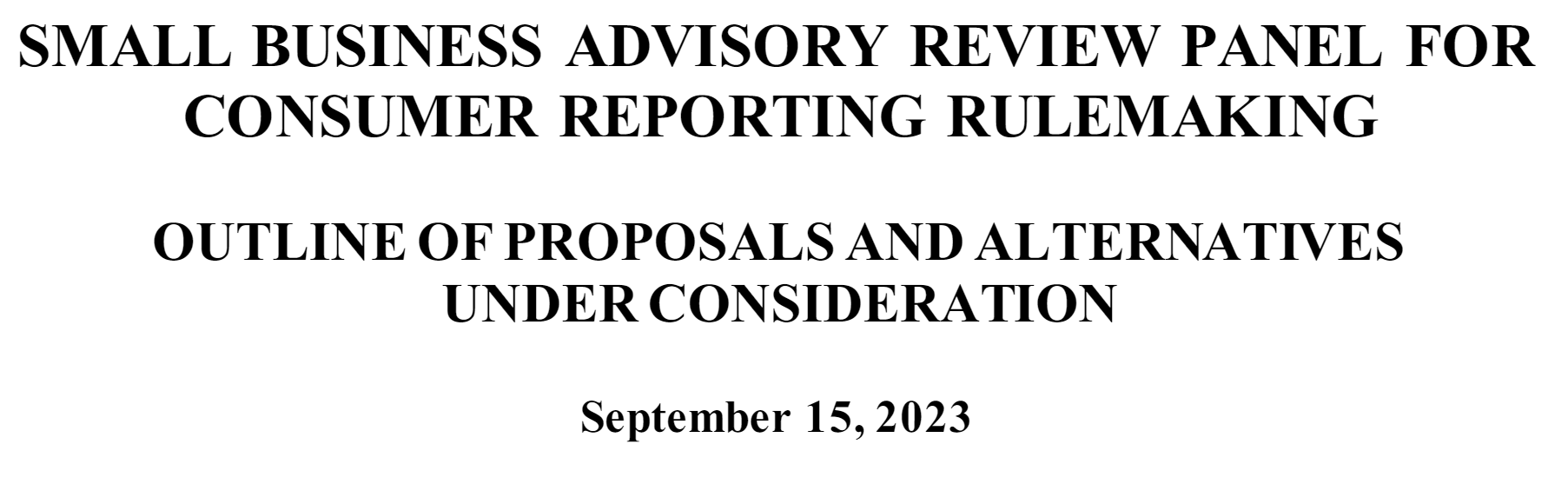 https://files.consumerfinance.gov/f/documents/cfpb_consumer-reporting-rule-sbrefa_outline-of-proposals.pdf
35
RULEMAKING
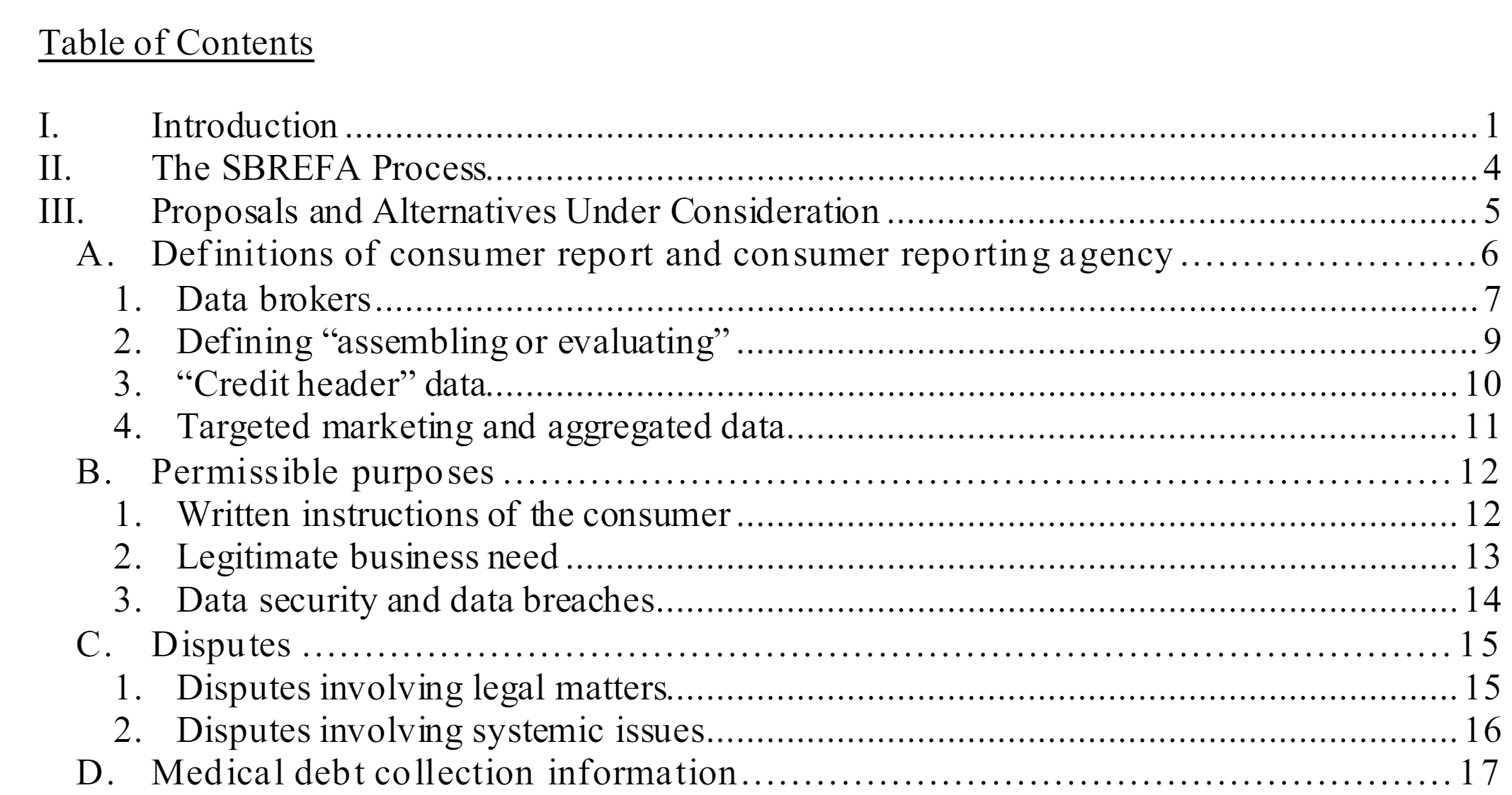 36
RULEMAKING
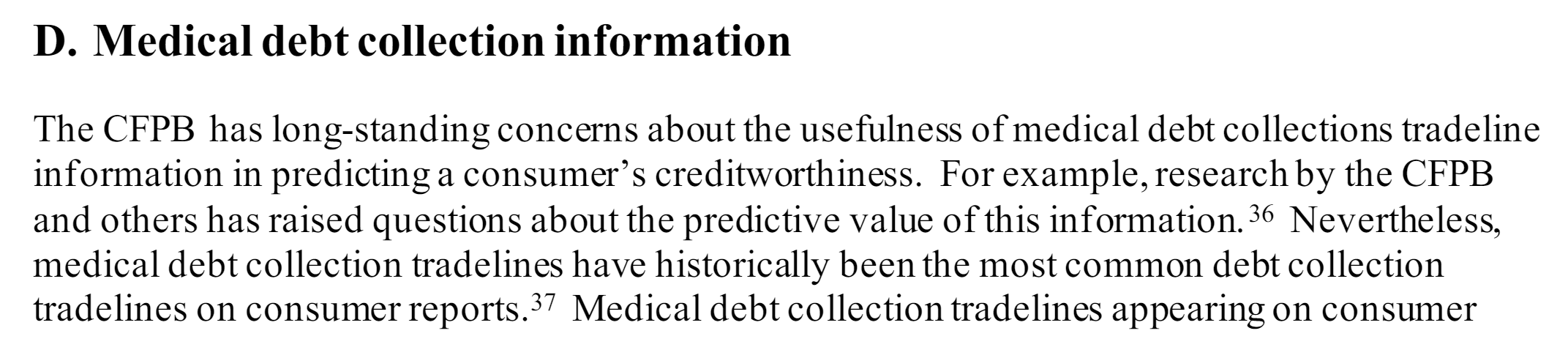 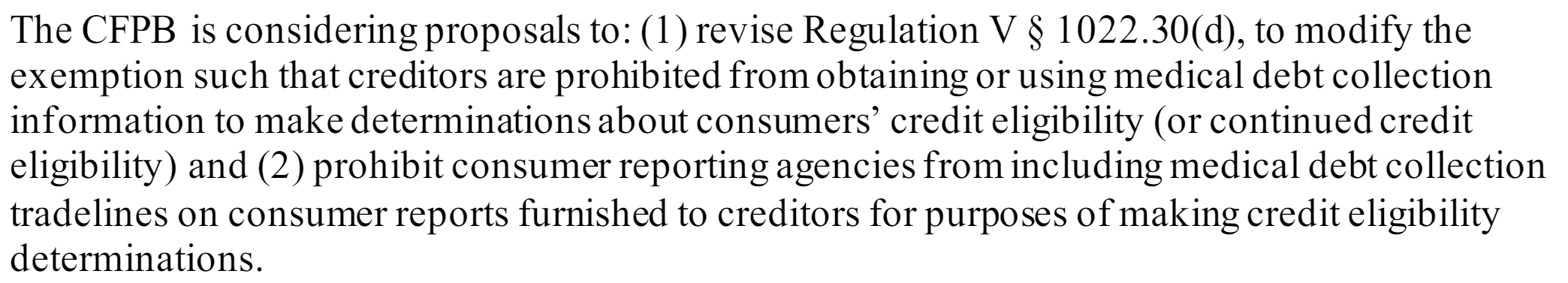 37
NOTICE OF PROPOSED RULEMAKING IS HERE!
https://www.consumerfinance.gov/rules-policy/notice-opportunities-comment/open-notices/prohibition-on-creditors-and-consumer-reporting-agencies-concerning-medical-information-regulation-v/
38
NPRM
Ban On Creditor Use Of Medical Information Already Hard-Coded Into FCRA. (See, 15 U.S.C.1681b(g))

In 2003, FACT Act Amended FCRA to give Federal Reserve (and other regulators) Rulemaking Authority.

2 Years Later (2005), They Implemented Rules Creating Exceptions To The Statute’s Ban (12 CFR 1022.30(d))

Technically, the proposal not banning anything, but removing exceptions to the statutory ban (and creating some more restrictions on CRAs) which have been in place since 2005.
39
NPRM
Under The Proposal: 
Creditors would not longer be able to obtain and use medical information as it pertains to debts, expenses, assets, or collateral for credit eligibility determinations under certain conditions (but can still use income, benefits, and purpose of credit)

CRAs would be prohibited from including medical debt information on a consumer report unless (1) it has reason to believe the creditor intends to use the information lawfully, and (2) the CRA is not otherwise prohibited from furnishing the medical debt information i.e. via state law or regulation etc.

Not a ban on furnishing. . . but effectively eliminates usefulness of credit reporting medical debt.
August 12, 2024 - Comment Period Ends
Rule Becomes Effective 60 days after publication in Federal Register
40
QUESTIONS/DISCUSSION?
41